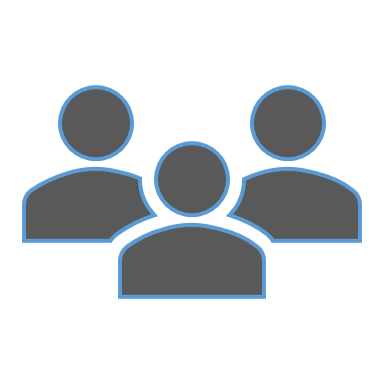 Day 3Lecture 1: The SIR model
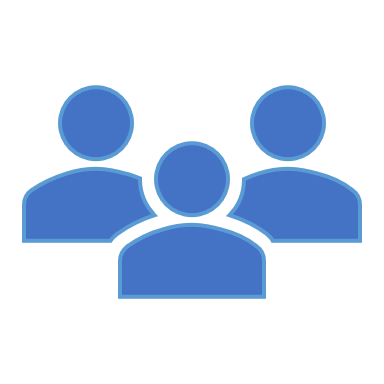 Short course on modelling infectious disease dynamics in R 
Ankara, Türkiye, June 2023
Dr Juan F Vesga
1
Aims of the session
Learn what is the process of transmission in the SIR model
Understand the assumptions of the SIR model
Describe the force of infection and its components
2
The SIR model
Recovered
Susceptible
Infected
We have explored linear transitions in a cohort model I -> R
What does it take to introduce a process of transmission?
S
I
R
3
The Force of Infection (FOI)
Recovered
Susceptible
Infected
An increase in FOI should reflect an increase in the chance of any S meeting an infected person
How do we do that?
S
I
R
Force of infection: Dynamic component
4
The Force of Infection (FOI) deconstructed
5
The Force of Infection (FOI) deconstructed
Per contact probability of transmission
6
The Force of Infection (FOI) deconstructed
Average contact rate per unit time
Per contact probability of transmission
7
The Force of Infection (FOI) deconstructed
Number infected
Average contact rate per unit time
Per contact probability of transmission
I/N = Prevalence!!
Total population
8
The Force of Infection (FOI) deconstructed
Number infected
Average contact rate per unit time
Per contact probability of transmission
Total population
Usually hard 
to estimate
9
The Force of Infection (FOI) deconstructed
Number infected
Total population
10
The Force of Infection (FOI) deconstructed
I is a state variable
Infection rate is 
a constant
A small I means a small λ
FOI changes over time 
We allow λ to be a function of other model variables
11
Transitions in the SIR model
Recovered
Susceptible
Infected
S
I
R
This is the engine of the transmission model!!
12
Differential equations for the SIR
Recovered
Susceptible
Infected
S
I
R
Same as..
13
Lessons from the SIR model
14
Assumptions in the SIR model
15
What we should know by now
What is an SIR model
What is the force of infection
What are the components of the force of infection
What are the main assumptions behind the SIR model
16